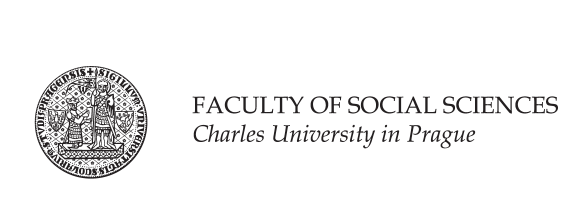 JJB224 Psychologie marketingové komunikacePřednášející:Ing. Mgr. Marek Vranka
12. Osobnost
Jack & Oskar
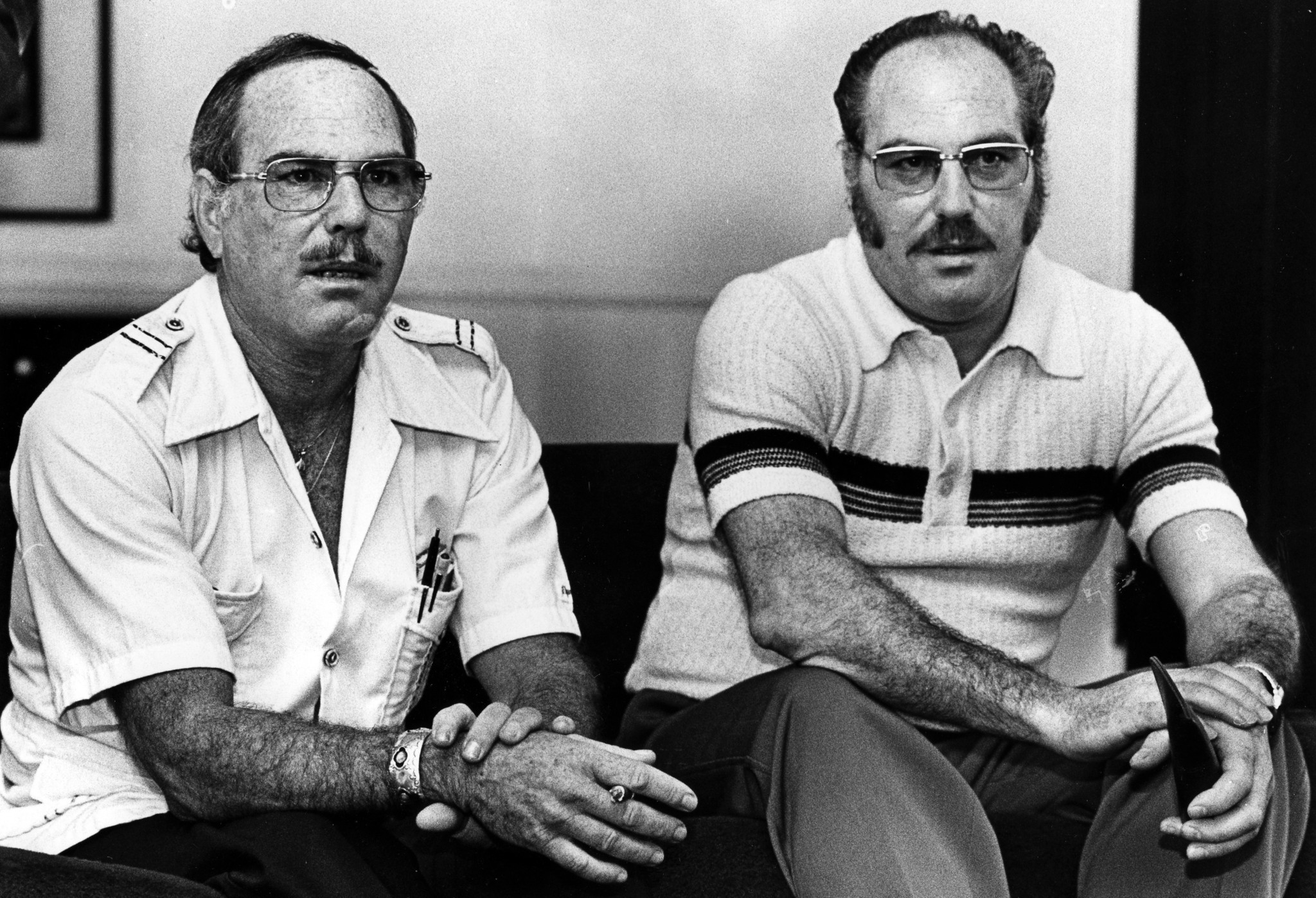 2
[Speaker Notes: https://www.washingtonpost.com/news/morning-mix/wp/2015/11/12/jack-yufe-a-jew-separated-for-years-from-his-ex-nazi-twin-brother-dies-at-82/]
Osobnost
typické způsoby myšlení, prožívání a chování v různých situacích
3
Studie dvojiček
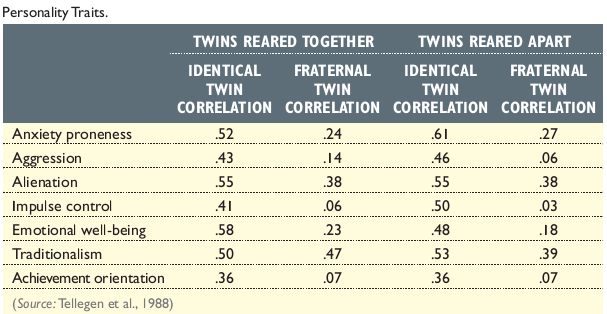 4
Studie adoptovaných dětí
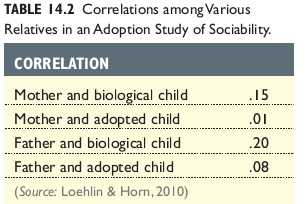 5
[Speaker Notes: jake alternativni vysvetleni? maji lepsi vztah s ditetem? jenze tam jsou i nizke sociability]
Teorie osobnosti
psychoanalýza – „armchair psychology“ – nefalzifikovatelná, zaměřena na patologii
behaviorismus a soc. učení – ačkoliv empiricky podložené, učení v jejich pojetí nemá systematický vliv na osobnost
humanistická psy. – jako psychoanalýza, jen s optimistickým spinem
6
4 temperamenty
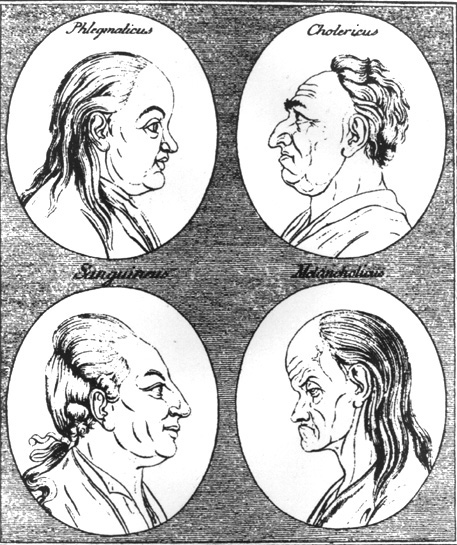 flegmatik, cholerik, sangvinik, melancholik

Eysenck – 2 dimenze: neuroticismus-stabilita, extroverze-introverze
7
Model osobnosti
5 faktorový model osobnosti, zkratka OCEAN:
openness to experience (otevřenost zkušenostem)
intelektuální zvídavost, koreluje s IQ
conscientiousness (svědomitost)
pečlivost, opatrnost
extraversion
společenskost, živý projev
agreeableness (příjemnost)
dobře vychází s druhými
neuroticism
podrážděnost, náladovost
8
Kontroverze
proč je korelace určitého chování a osobnostních rysů relativně nízká?

šance na predikci konkrétního chování je malá, pokud se ale snažíme předpovídat chování agregováno za delší časové období, osobnostní rysy jsou dobrými prediktory
9
Testy
dotazníky – zejména NEO-PI-R
klinické např. MMPI-2
pozor na nevalidní jako MBTI

projektivní testy

grafologie
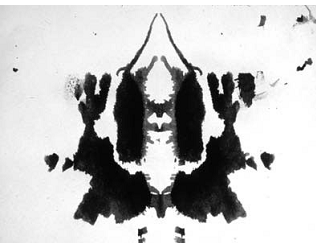 10
Brand personality
Aacker, 1997 – aplikace faktorvého modelu na značky
“představte si, že značka je člověk...”
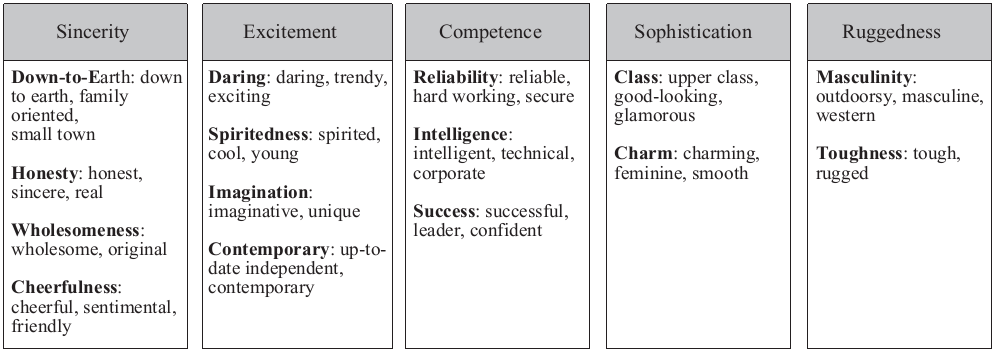 11
Brand personality of rocks (Avis et al., 2013)
nejde dokonce ani o první studii brand personality kamenů 
viz Kiesler and Kiesler (2005)
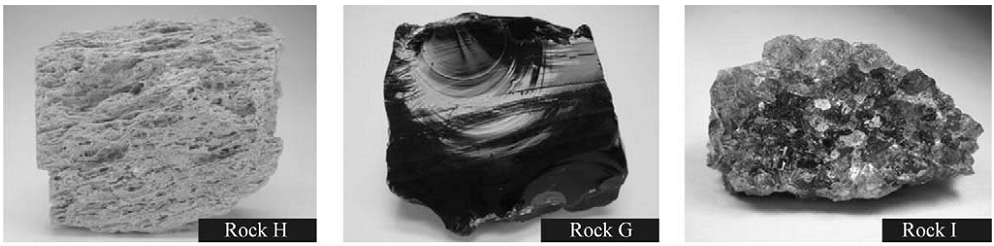 12
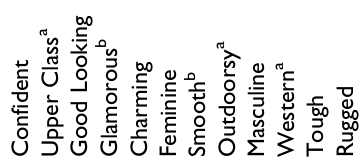 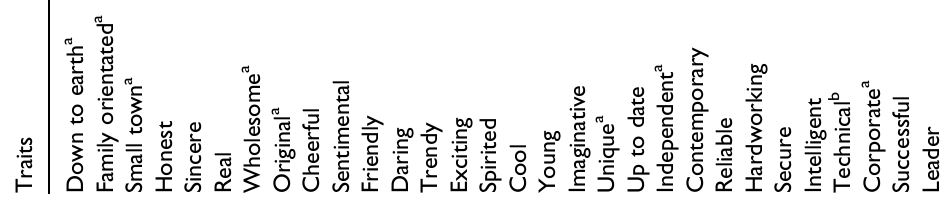 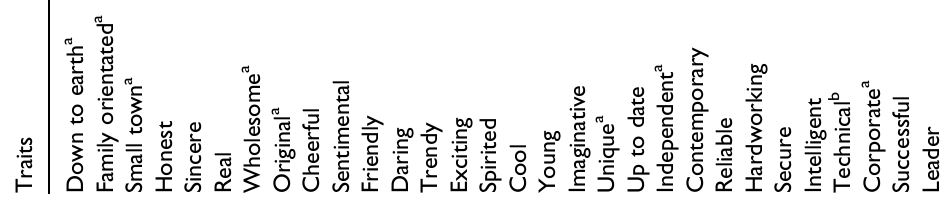 všechny rysy se mezi kameny sign. liší
kromě “secure”
13
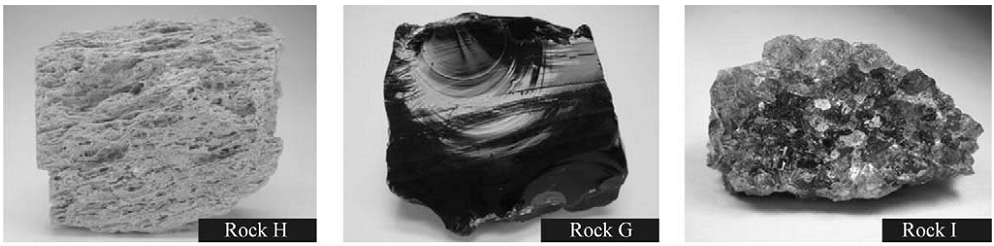 Kvalitativní Study 2
Rock I
“Liberal, attractive and female, I saw a young person, maybe mid-30s, who was very  attractive when she was younger/possibly a model. Has her own way of thinking, with a somewhat grounded confidence, enjoys organic food.”
14